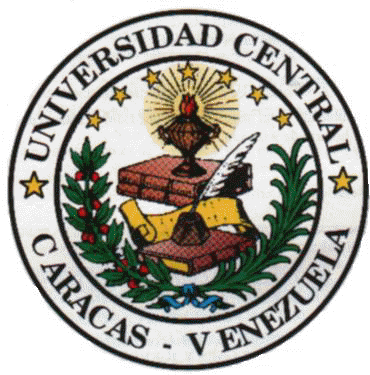 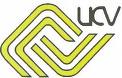 UNIVERSIDAD CENTRAL DE VENEZUELA
FACULTAD DE CIENCIAS VETERINARIAS
MEDICINA Y PRODUCCION DE CERDOS
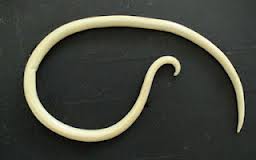 ASCARIOSIS PORCINA
M.V Mercedes Chang
Ascariosis Porcina…
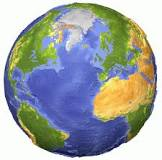 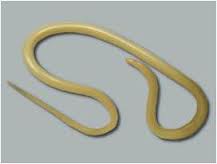 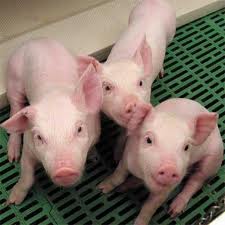 TAXONOMíA
Phylum: Nemathelmíntes
Clase: Nematoda
Orden: Ascaridida
Familia: Ascarididae
Género: Ascaris
Especie: Ascaris suum
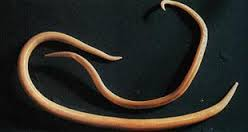 Ciclo Biológico
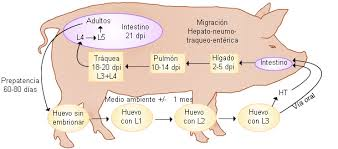 Signos Clínicos
Retraso en el crecimiento
Tos 
Fiebre
Ictericia
Diarreas con marcada disminución del crecimiento
Diagnóstico
Detección de huevos en heces (coprología, laboratorio)
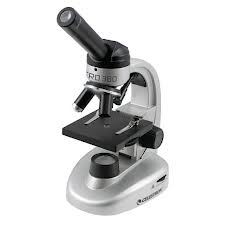 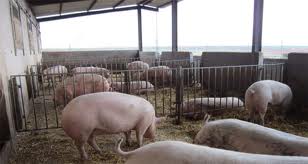 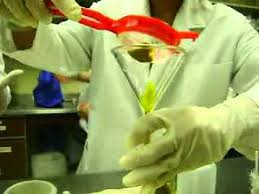 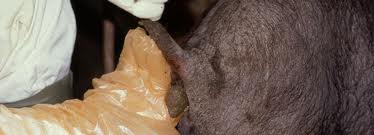 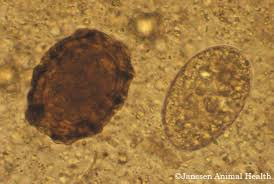 Diagnóstico
Presencia de lesiones puntiformes en hígado, y aparición de parásitos adultos en intestino delgado, evaluación Post mortem (Matadero/ Necropsia a Campo)
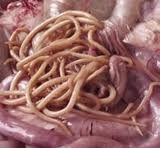 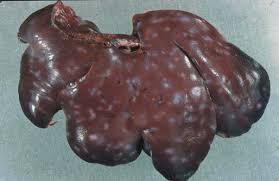 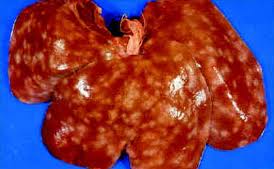 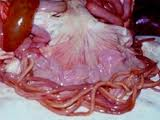 Tratamiento - Control
Realizar un programa de control parasitario.
       Uso de desparasitante como:
Sales de Piperazina (citrato, fosfato) 
Imidiotidazoles (levamizol)
Bezimidazoles (Albendazol)        
Lactonas macrociclicas (Ivermectinas)

Mejoramiento de Manejo e instalaciones.
Diagnósticos coprológicos del rebaño cada 6 meses.
Gracias!